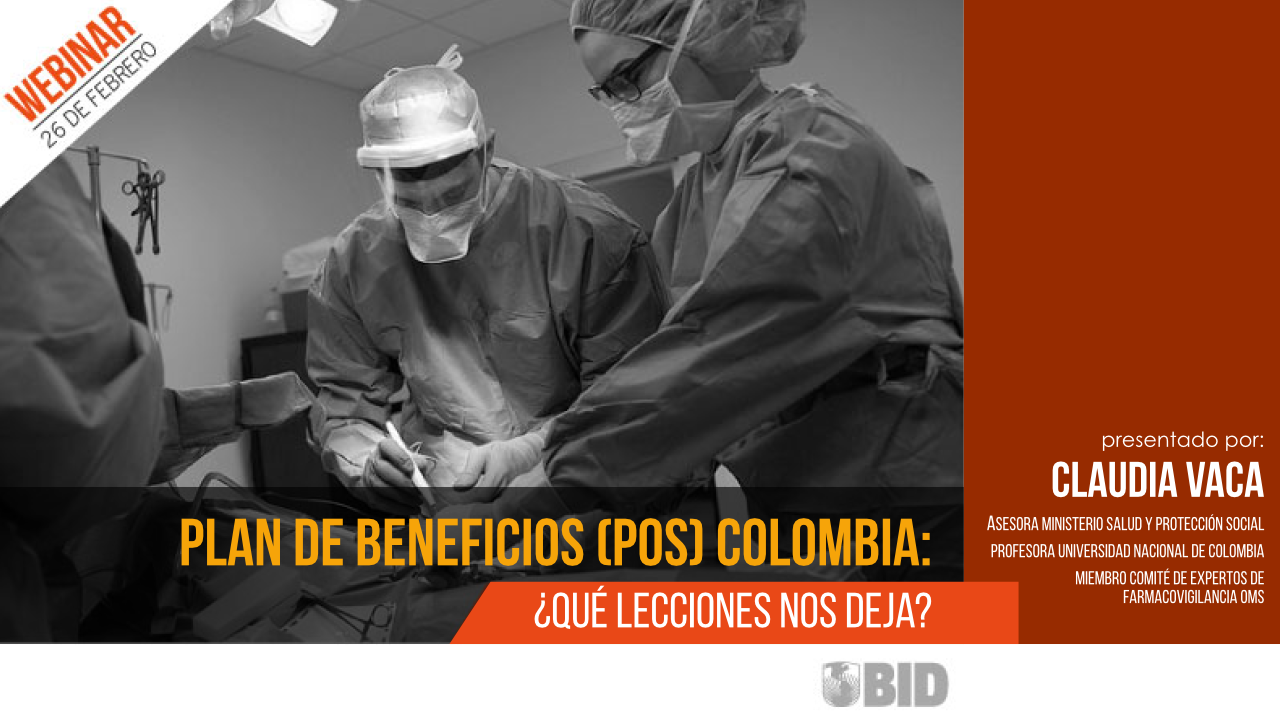 Ruta
El contexto.
POS en Colombia: Lecciones y retos.
Ley Estatutaria: de la preocupación del NO a la legitimidad del SI.
Priorización y Autonomía médica: responsabilidad e información independiente.
CONTEXTO: Países de medio y bajo ingreso, similitudes y diferencias
Presión demográfica, epidemiológica, social y tecnológica.
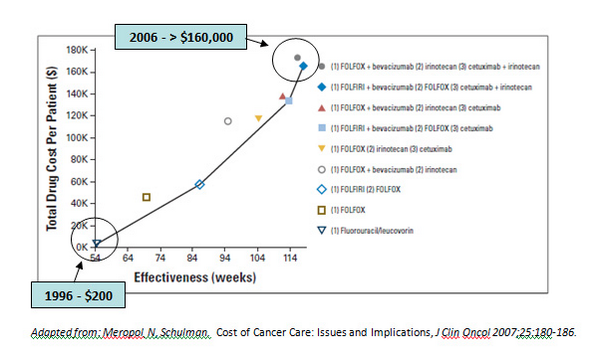 Tweet @heatinformatics: Aggregate Drug Cost for Metastatic Colorectal #Cancer Treatment [1996-2006] pic.twitter.com/i5f0wmP7Tw

RT @ClaudiaVaca5: Costo total pasó de $200 a $160.000, sobrevida de 54 a 114 semanas #Cancer Treatment [1996-2006] pic.twitter.com/SEF6VIJThe“

Referencia original: Journal of clinic oncology. Cost of Cancer Care: Issues and Implications. Neal J. Meropol and Kevin A. Schulman VOLUME 25  NUMBER 2  JANUARY 10 2007
[Speaker Notes: FOLFOX: oxaliplatin, fluorouracil (5FU) and folinic acid chemotherapy]
CONTEXTO: Países de medio y bajo ingreso, similitudes y diferencias
Defensa del derecho/Protección 
de lo esencial (necesidades, capacidad, oportunidad).
	

		Presión demográfica, epidemiológica, social Y tecnológica.
POS en Colombia: Lecciones y retos.
Antes de 1993: Listado de Medicamentos Esenciales (LME), referencia ISS.
1993: LME se convierte en Plan Obligatorio de Salud (versiones genéricas)
1994-2011: Actualizaciones puntuales, marginales.
POS en Colombia: Lecciones y retos.
2011: Actualización integral I
128 medicamentos incluidos (114  nuevos principios activos, 14 ampliaciones formas farmacéuticas e indicaciones), 65 supresiones. (CRES)

2013: Actualización integral II 
87 medicamentos evaluados /45 Incluidos (nuevos  principios activos, ampliación de formas farmacéuticas, ampliación indicaciones). (IETS)
Agrupaciones: precio de referencia, equivalentes sustitutos, uso racional.
http://www.consultorsalud.com/biblioteca/documentos/2011/Actualizacion%20del%20POS%202011%20-%2039%20patologias%20y%20nuevas%20tecnologias.pdf
[Speaker Notes: 44 inclusiones, 2 supresiones para un total de 5874 procedimientos]
POS en Colombia: Lecciones y retos.
Criterios de priorización: guías clínicas, normas técnicas, solicitudes, recobros.

de lo esencial (necesidades, capacidad, oportunidad).
	

		Presión demográfica, epidemiológica, social y tecnológica.
[Speaker Notes: Zn, Vacunas recombinantes, Bevacizumab, Rituximab]
Lecciones y retos
Coherencia sectorial
Coherencia inter-sectorial
Consistencia (Internacional!)
COHERENCIA SECTORIAL

Alineación con políticas públicas (política farmacéutica)
Vínculos Agencias sanitarias – Reguladores de Precios - IETS
GPC-Planes de beneficios
Monitoreo-Uso Racional

		

Presión tecnológica, demográfica, epidemiológica, social.
ALINEACIÓN CON POLÍTICAS PÚBLICAS
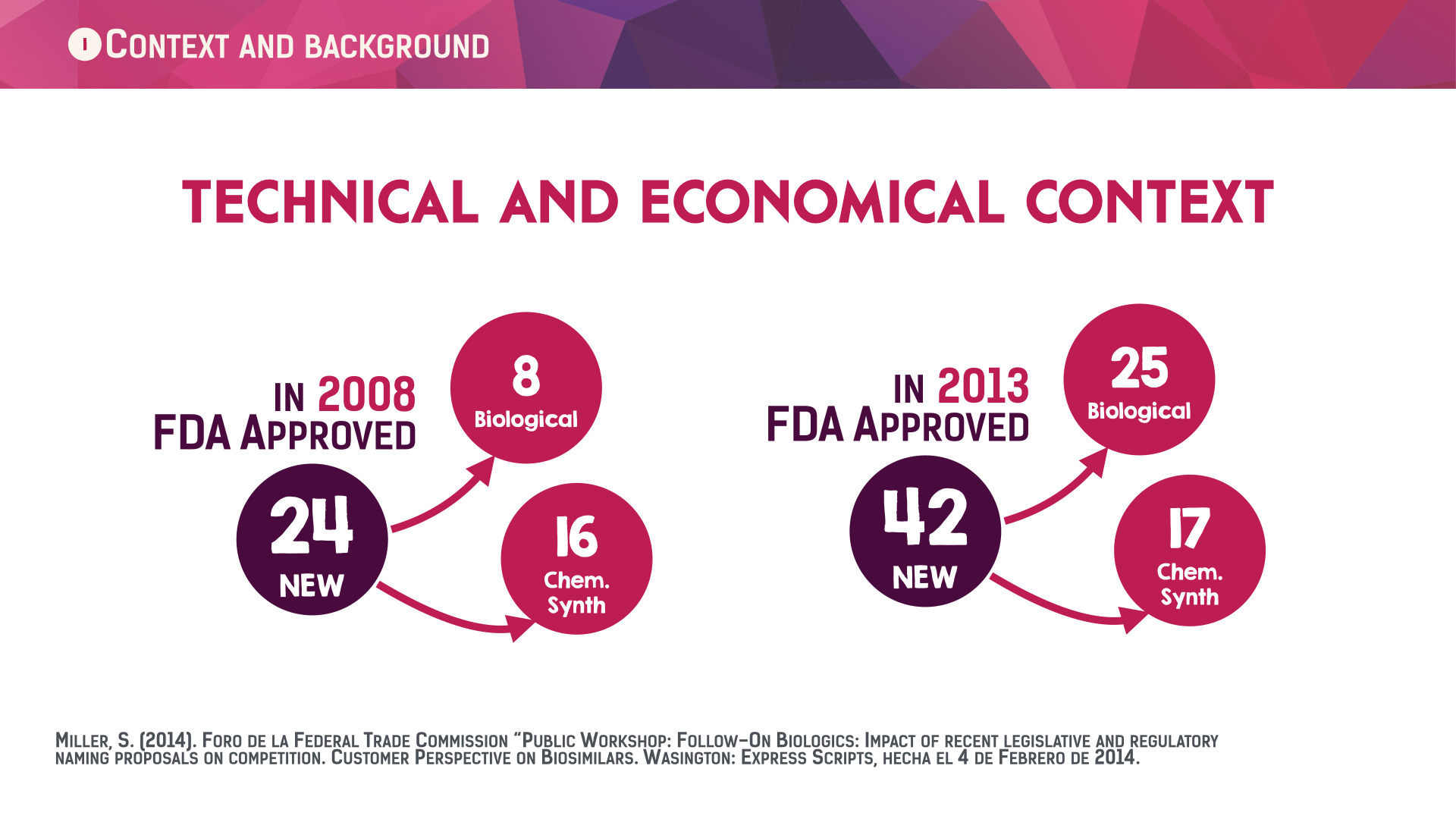 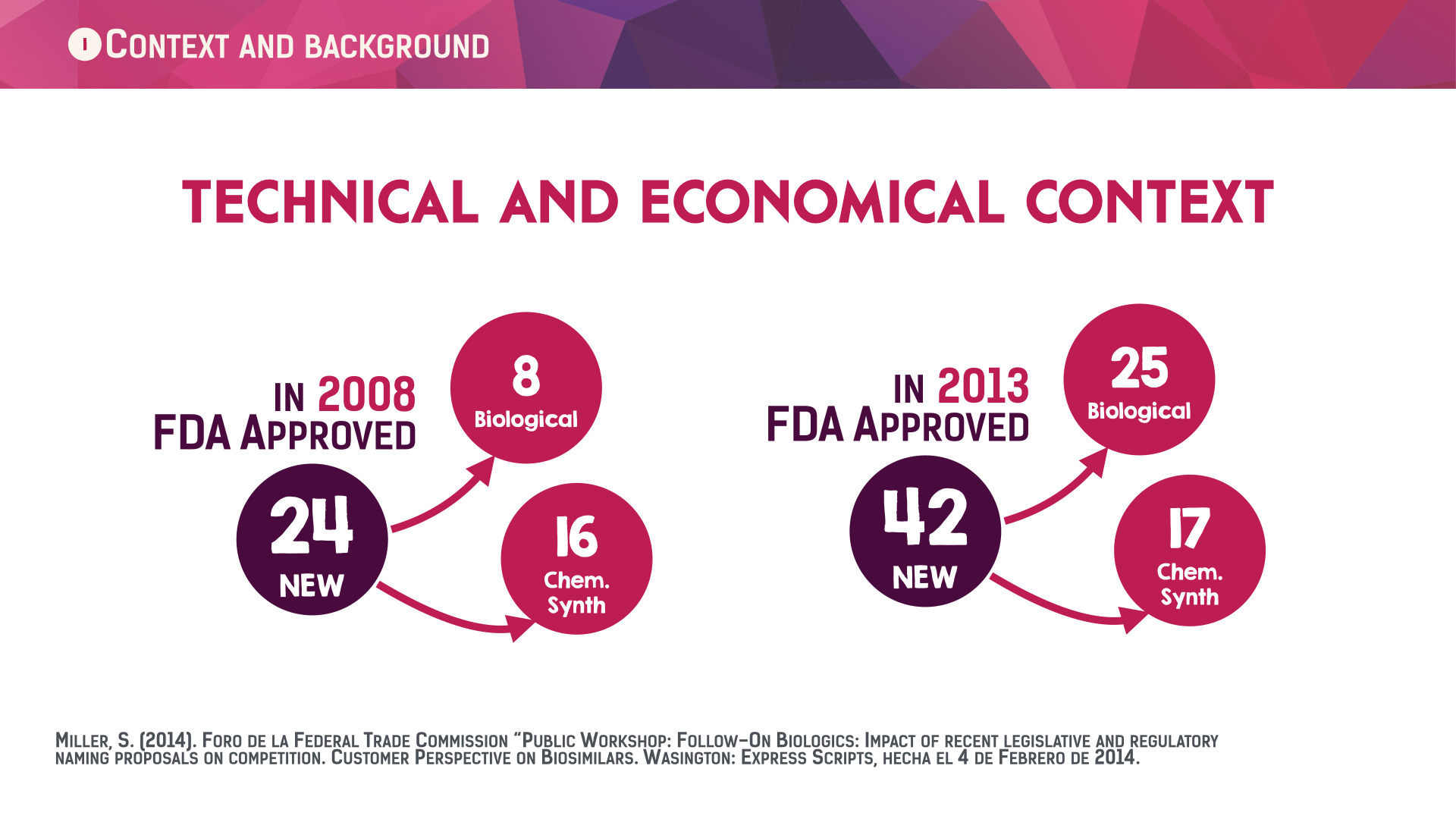 ALINEACIÓN CON POLÍTICAS PÚBLICAS
Mercado biológicos en Colombia: 2 billones de pesos. El Estado cubre cerca del 90%.
8 de los 10 medicamentos de mayor recobro son biotecnológicos. 36 incluidos en el POS, 12 de ellos incluidos en la actualización de 2013.
Universo biológicos: 790, 93 de los cuales hacen parte de los biotecnológicos de última generación con patentes vigentes, 	que se vencerán en los próximos 10 años.
regulación de precios de 
medicamentos
reducción promedio de
42%
Una de las políticas más visibles de la administración actual
585
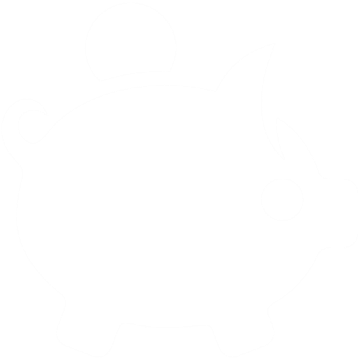 864
medicamentos en el POS
279
ahorro estimado de
medicamentos regulados
500.000
medicamentos regulados son recobrados
millones de pesos
EVALUACIÓN IMPACTO
Pharmaceutical policies: effects of reference pricing, other pricing, and purchasing policies

Cochrane Database of Systematic Reviews 2014, Issue 10. Art. No.: CD005979. DOI: 10.1002/14651858.CD005979.pub2 -

Disponible en http://bit.ly/ZCv38K
COHERENCIA INTERSECTORIAL
Judicialización 

		




Presión tecnológica, demográfica, epidemiológica, social.
Mujer de 50 años
Trabajadora de 
servicios generales
Hipertensa
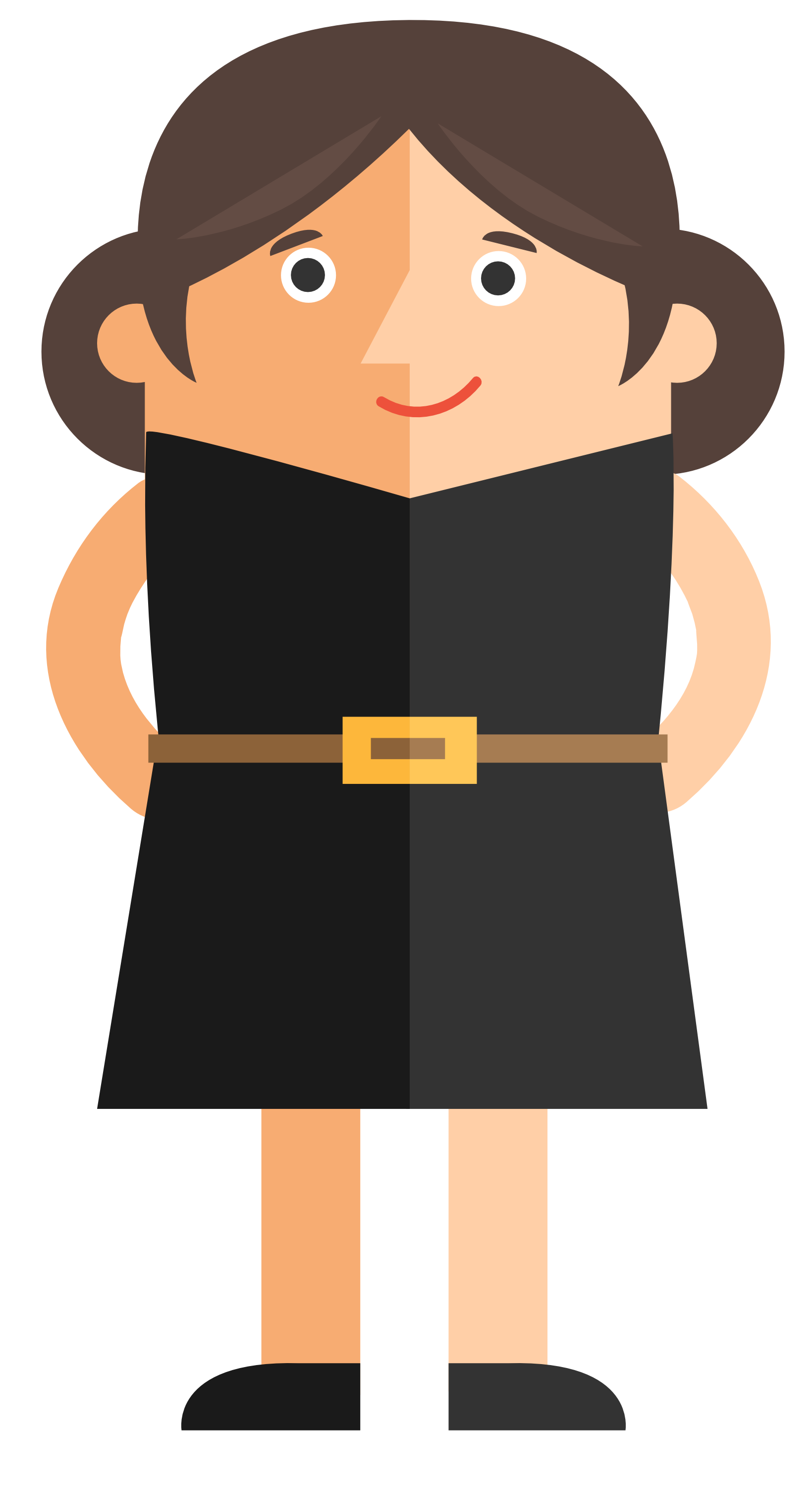 Le prescriben 
Irbesartán 
150 mg/hidroclorotiazida 12.5 mg 
(Coaprovel®)
Antes estaba con Captopril, luego con enalapril (todos POS)
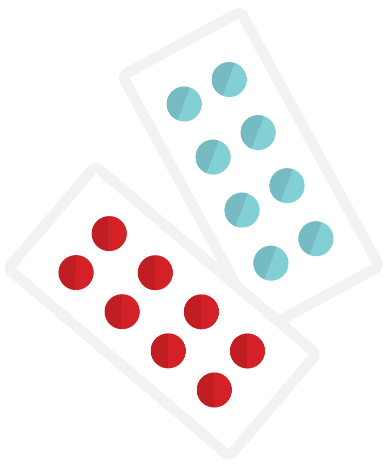 Coaprovel®) No está en el POS
La paciente puede acceder a este medicamento
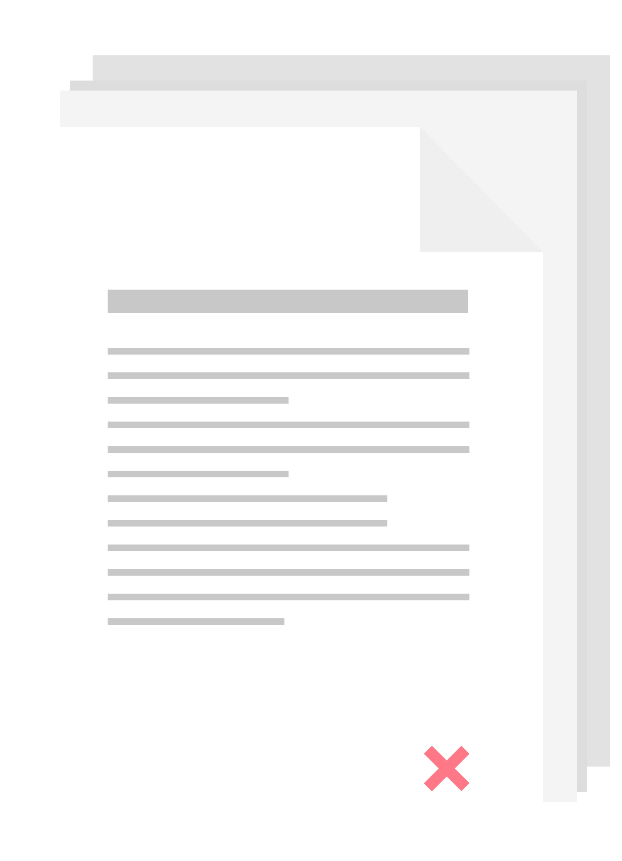 Pagando de su bolsillo $169.529*
Precio promedio 2014 por presentación comercial (institucional) coaprovel 150 mg/12 5 mg 28 tabletas
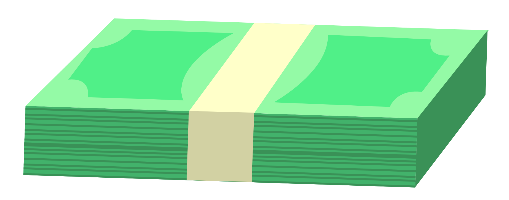 A través de ctc o acción de tutela
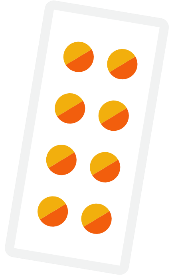 valsartán 
80 mG
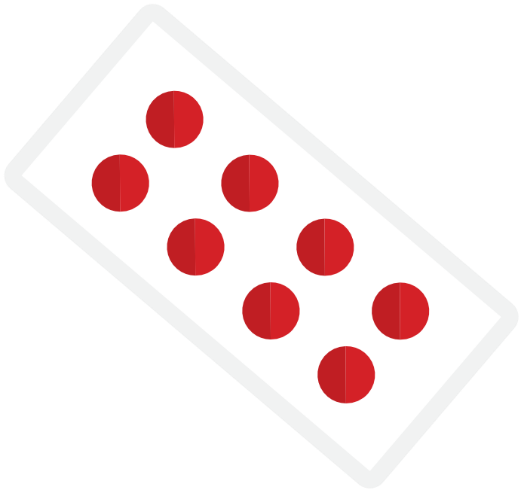 Considerado equivalente al uso de
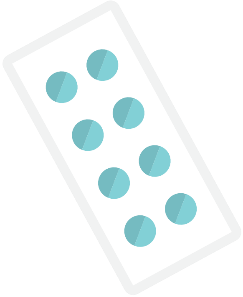 una tableta de Losartán de 50 mG
Irbesartán 150 mg 
una vez al día
Puede usar Hidroclorotiazida combinada con Losartán o puede usar una tableta de cada una.

Algunos estudios reportan menor adherencia con dos tabletas, pacientes con nivel educativo mayor, adherencia mayor.
En el POS está Losartán + hidroclorotiazida, por lo tanto la EPS la tendría que entregar sin costo.
Consistencia 
(métodos, proceso, institucionalidad)

Regulación de precios (Negociación, Basado en valor, Competencia)
Evaluación de impacto (GPC, políticas de precios, monitoreo uso) 
Transparencia y gestión conflictos de interés 
Adaptabilidad y flexibilidad configuración de planes de beneficios
Mecanismos de participación
Sensibilidad al precio y a la cobertura
Vigilancia tecnológica
Gestión de las frecuencias de Uso (Uso Racional de los Medicamentos)
Presión tecnológica, demográfica, epidemiológica, social.
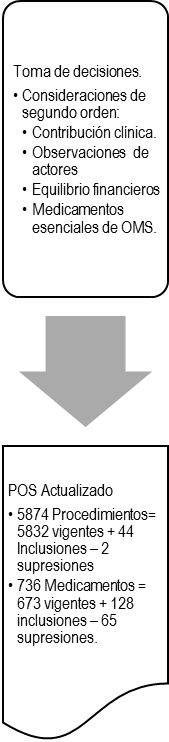 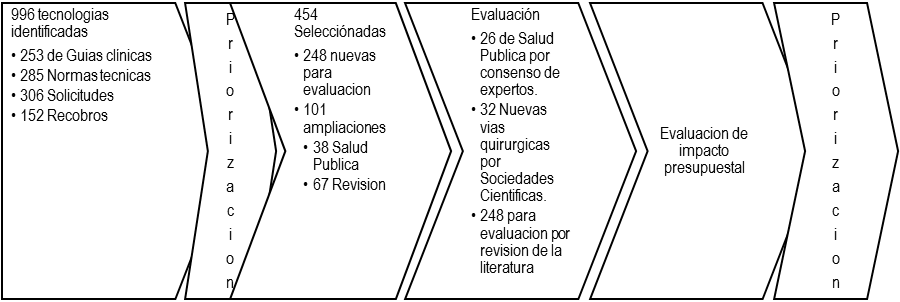 Inclusión
POS 2010:
5832 Procedimientos
673 Medicamentos
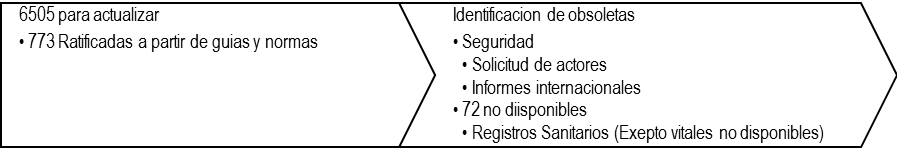 Supresión
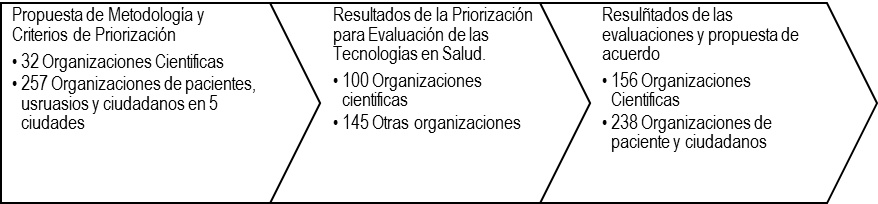 Participación
11 Meses
Proceso de actualización POS 2011.
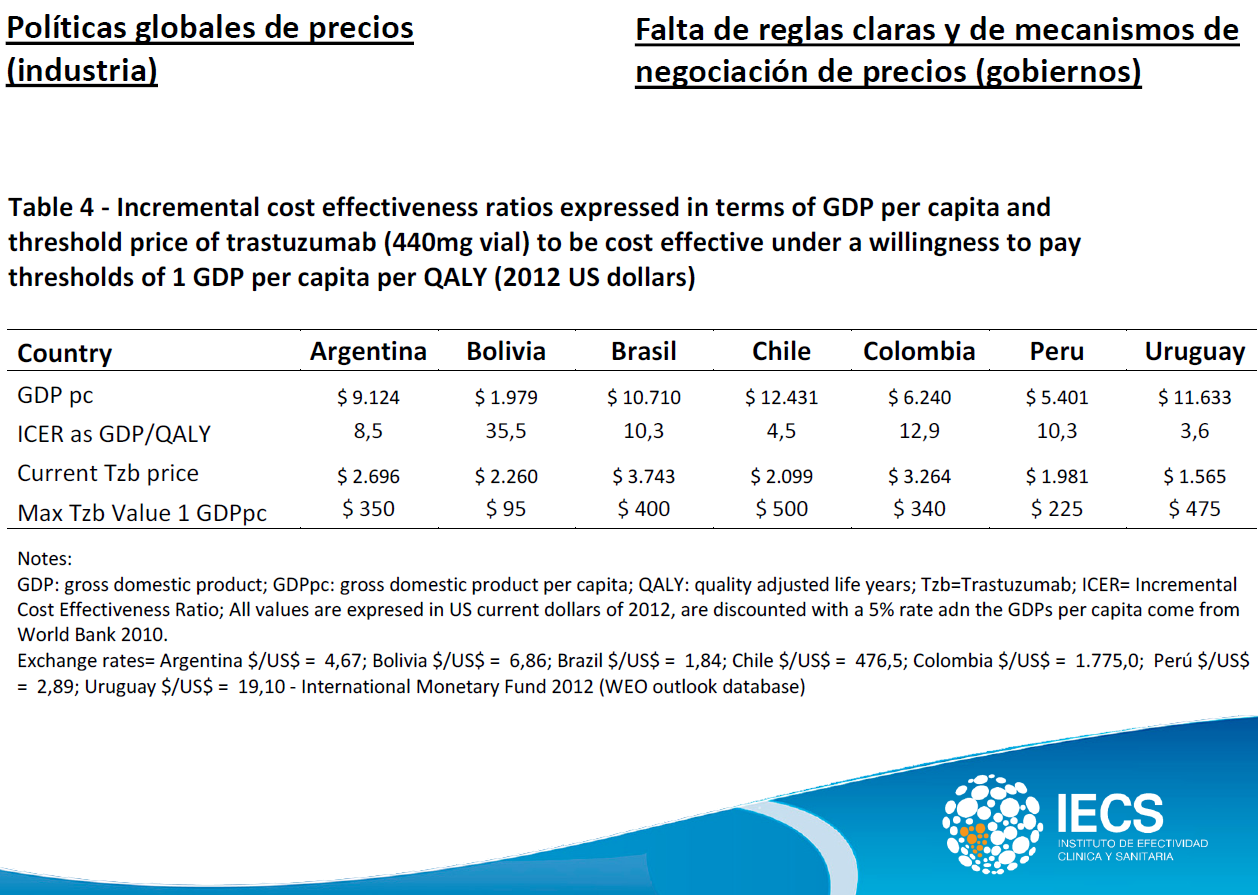 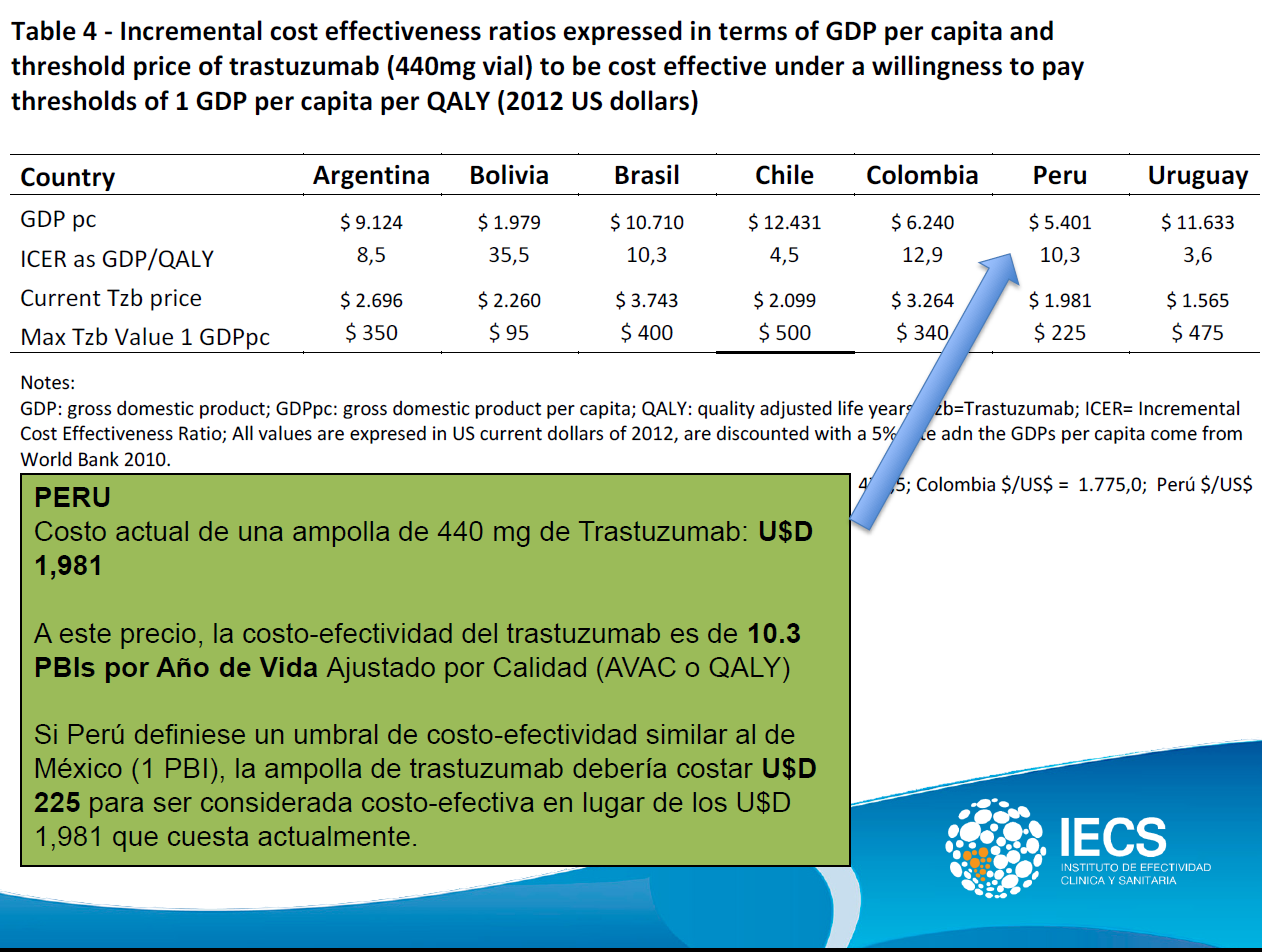 VIGILANCIA TECNOLÓGICA/COMPETENCIA
TRASTUZUMAB (HERCEPTIN) - 440 mg 
Antes de regulación: 2500 $US
Precio regulado: $1800 $US
Reducción: 29%
Patente de Estados Unidos vence en 2019 y de Europe en 2014 
 
11 biosimilares en desarrollo: Biocon, Biocad, Pfizer, Amgen, BioXpress, Celltrion, Hanwha Chemical, Hospira, Oncobiologics, PlantForm, Stada Arzneimittel 

TRASTUZUMAB EMTANSINA (KADCYLA) - 160 mg 
No regulado. Precio 3500 $US
Lecciones
Adaptabilidad y respuesta flexible a la presión demográfica, social, epidemiológica, tecnológica
Diseño institucional de priorización en proceso de consolidación
Reflexiones sobre el sistema de priorización  
Acercamiento a consulta y la participación 
Política farmacéutica: regulación de precios y promoción de la competencia
Anticipación al ingreso de tecnologías: Vigilancia tecnológica
Ley estatutaria de 2015 (1751 de 2015): de la preocupación del NO a la legitimidad del SI.
Derecho a la salud garantizado prioritariamente por el Estado, y debe ser responsabilidad de toda la sociedad
No plan explícito, plan basado en exclusiones:
uso cosmético o suntuario; sin de seguridad, eficacia y efectividad clínica; no autorizados, experimentales; prestación en el  exterior)
2 años de transición.
Estabilidad a la política farmacéutica y de precios
Autonomía médica, con autorregulación, ética, racionalidad y evidencia científica
Incorporación de nuevas tecnologías (inmediata/rápida?).
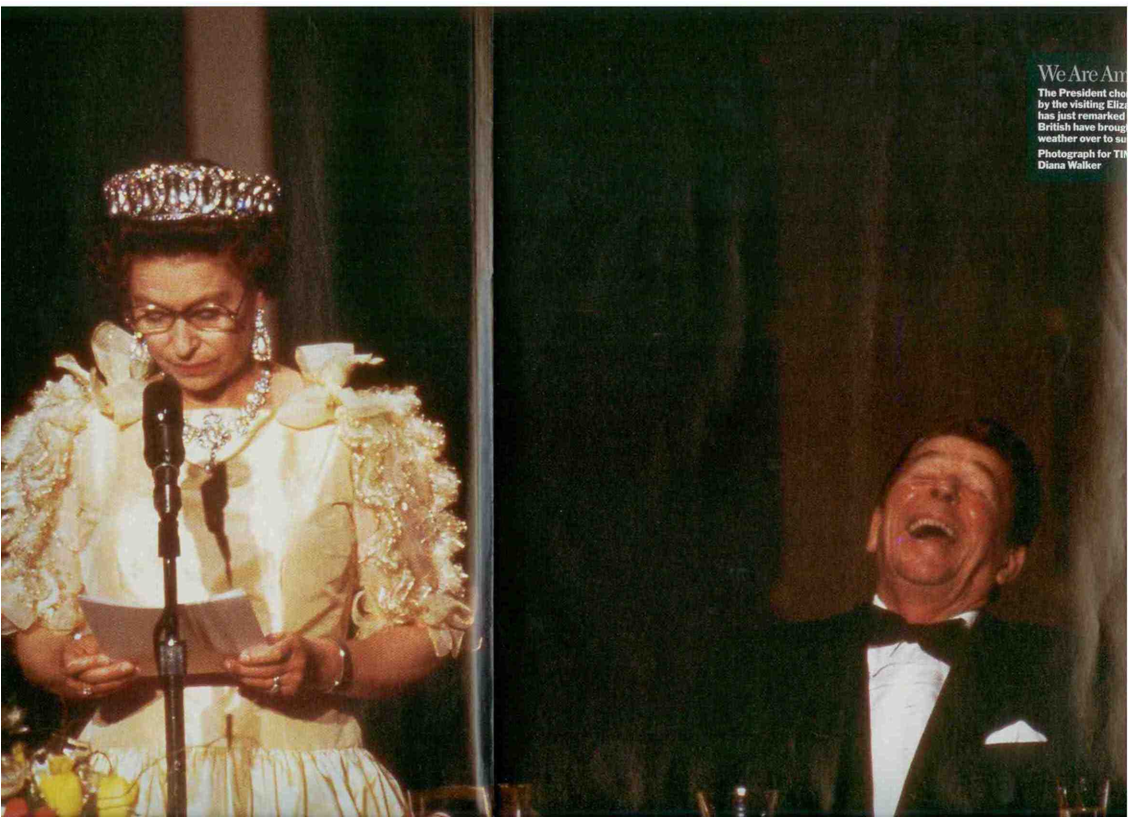 A la luz de la estatutaria:
Autonomía responsable basada en información independiente.
Algunas herramientas
A la luz de la estatutaria…
Autonomía responsable e información independiente
Medicamentos que deberían evitarse (Rev Prescrire 2015;35:144-51):
 
Evaluados en los últimos cinco años con una relación beneficio-riesgo que considera desfavorable. 





Antineoplásicos: panitumumab en el cáncer colorrectal metastásico o el vandetanib en el cáncer medular de tiroides.
Cardiología: aliskireno y ivabradina.
Diabetes: gliptinas.
Alzheimer: Rivastigmina y galantamina.
Osteoporosis: Denosumab y el ranelato de estroncio.
A la luz de la estatutaria…
Autonomía responsable e información independiente
Desprescripción de medicamentos usados crónicamente 
 (riesgo de toxicidad/beneficio cuestionado):


Bifosfonatos
Inhibidores bomba de protones (prazoles)
A la luz de la estatutaria…
Autonomía responsable e información independiente
Paradigma alternativo para proponer un cambio radical en las actitudes y comportamientos prescriptivos…

Prescripción conservadora, prescripción prudente, prescripción racional, cuidadosa o atenta.
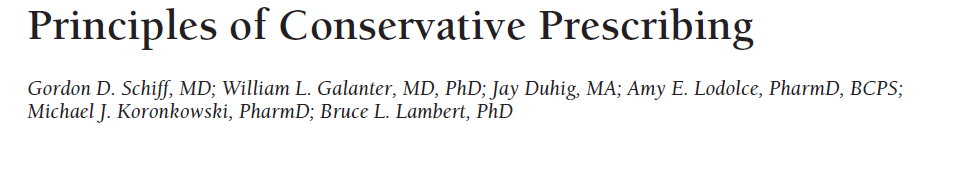 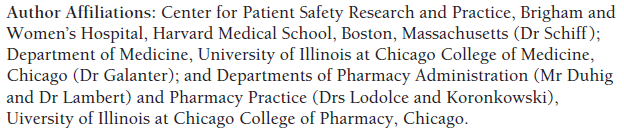 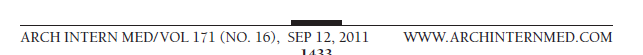 Seis categorías y 24 principios:
Pensar más allá de los medicamentos (4). 
Prescripción más estratégica (4). 
Mayor vigilancia de efectos adversos (3).
Cautela y escepticismo con los nuevos medicamentos (6). 
Compartir los objetivos con los pacientes (5).
Mayor peso a los efectos a largo plazo (2).
Retos
Mirada internacional a planes basados en exclusiones: redes de trabajo. 
Incidencia sobre frecuencias de uso: Uso Prudente/ Uso Racional.
Innovación y creatividad mecanismos de participación (sesgo de selección, múltiple apelación, doble participación)
Sistema de priorización: puerta de entrada y de salida.
Anticipación al ingreso de tecnologías: Vigilancia tecnológica.
Combinación de herramientas de regulación de mercado: Precios a la entrada, basados en valor, basados en negociaciones, de referencia para agrupaciones o sustitutos.
Sensibilidad al precio y a la cobertura: todo por hacer (la solidaridad), pacto médico y ciudadano.
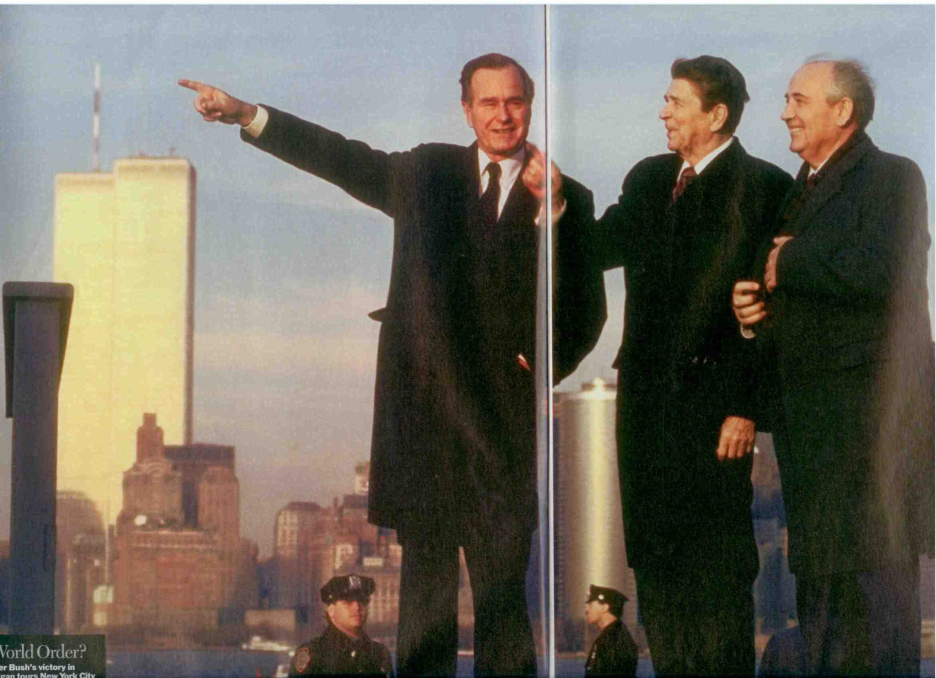 Priorización y Autonomía médica: responsabilidad e información independiente.